Formulaire de déclaration d’un évènement indésirable
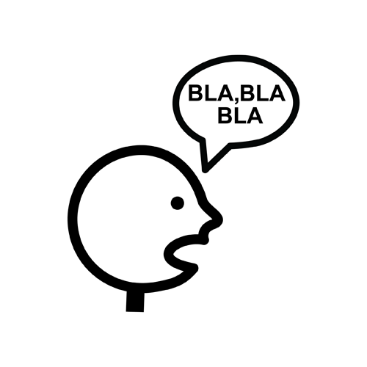 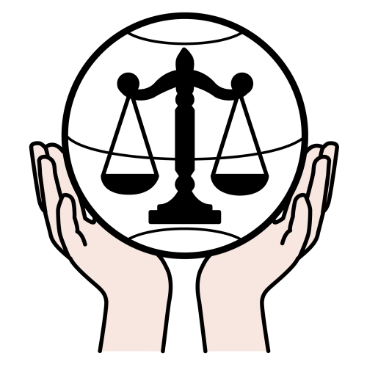 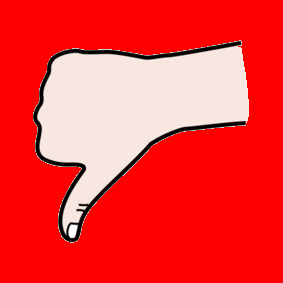 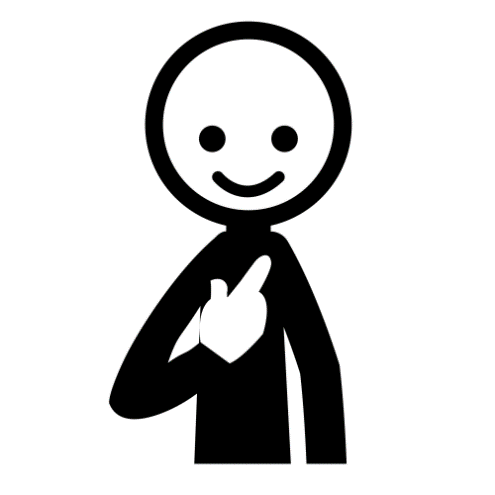 J’ai le droit de dire quelque chose qui ne va pas
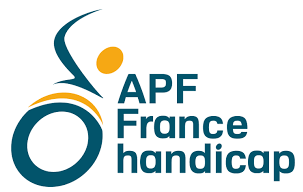 Constat.
Faire remonter, déclarer un évènement indésirable peut être difficile pour tout usager. Peur des conséquences sur soi-même ou sur les autres…
Pour une personnes en difficulté de parole et de communication, éventuellement avec troubles associés, c’est encore plus difficile :
Les personnes en situation de handicap qui parlent, peuvent parfois malgré les apparences ne pas bien comprendre, ou répondre toujours OUI pour confirmer ce qu’on attend d’elles…  Elles sont aidées par des images qui renforcent la compréhension si on les pointe en même temps qu’on parle.
Celles qui ne parlent pas, si elles ne savent pas écrire, ont besoin d’images, de toute façon, pour s’exprimer. Avoir les moyens d’expliquer en détail le pourquoi de l’évènement indésirable peut aussi être compliqué, faute d’outil personnel, de moyens précis sur le tableau de communication. 
Ce doc peut vous aider à en parler, conjointement avec les moyens habituels de communication de la personne. 
Placez ce document au même endroit que celui qui permet de signaler la plainte par écrit. (Mettre en évidence l’endroit, signalé éventuellement par un « smiley » de mécontentement ?) 
    Comment l’utiliser ?
Imprimez à part la page 3 et laisser la à disposition : bien, pas bien, j’aime, j’aime pas, ça va, ça va pas, autre chose, les professionnels, l’établissement et les personnes accompagnées. Ces images seront utiles tout au long de la conversation.
Quand vous avancez une idée ou introduisez un sujet, montrez un ou deux pictogrammes correspondants.
Eventuellement : découpez les pictogrammes pour les faire manipuler, mimez la scène, positionnez les gens et leurs émotions, dessiner …
Mettez à disposition un trombinoscope du personnel et des personnes accompagnées, et peut être des photos des lieux ou un plan bien lisible de l’établissement.
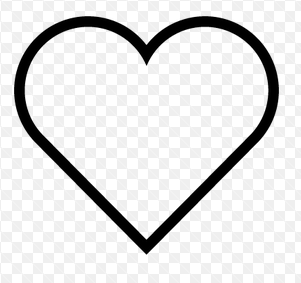 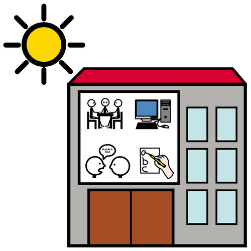 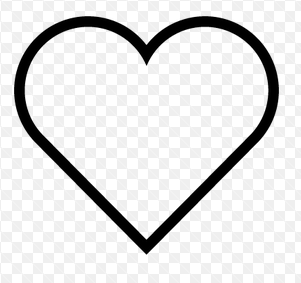 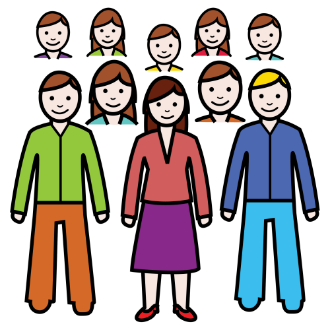 Professionnels
J’aime pas
Etablissement
J’aime
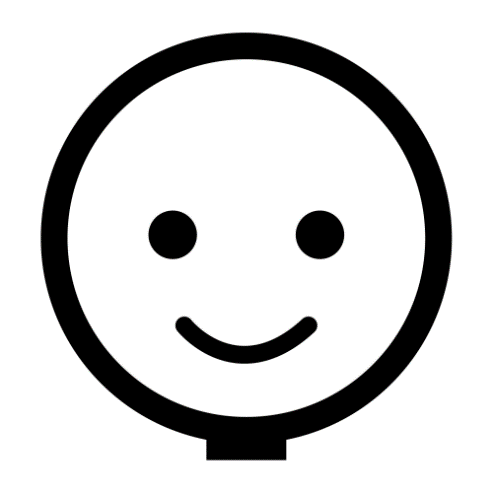 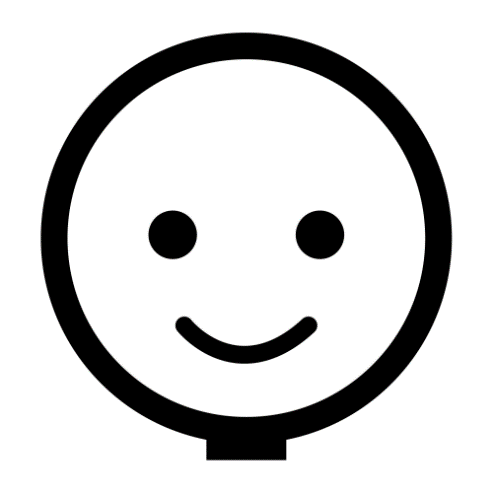 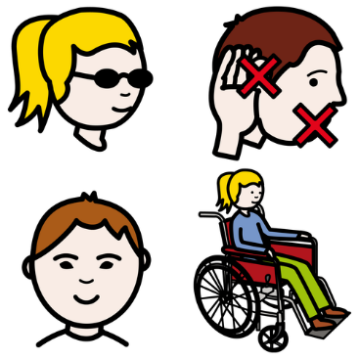 Personne 
accompagnée
Ca va
Ca va pas
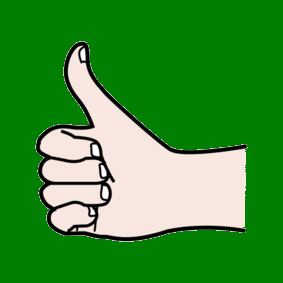 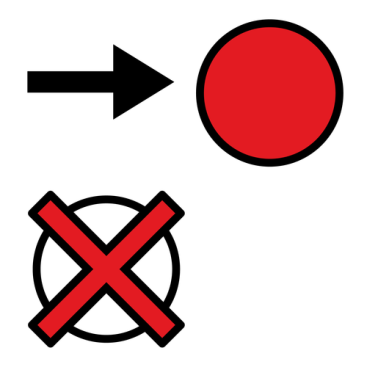 NON
C’est pas bien
OUI                   OK
C’est bien
Autre chose
Date  : …………………….


Etablissement : ………………………..
Adresse :  
Numéro de téléphone : 
Courriel: 


Qui déclare ? : ……………………………………………………………………
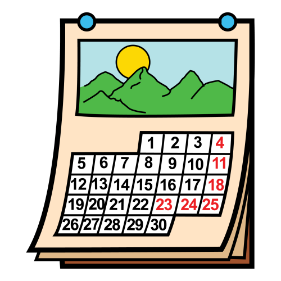 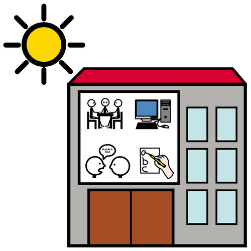 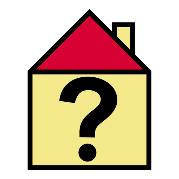 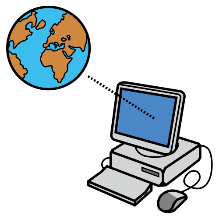 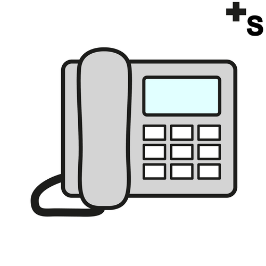 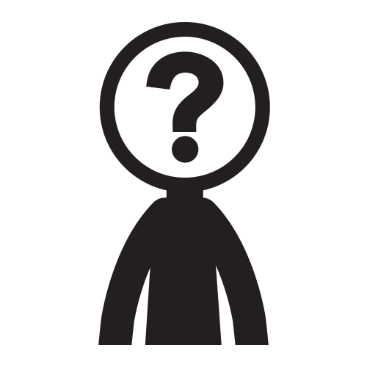 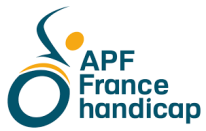 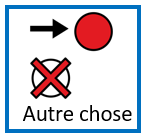 Quels problèmes ? (institutionnels, météo, maladies , autre chose )?
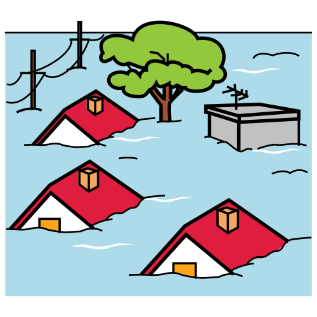 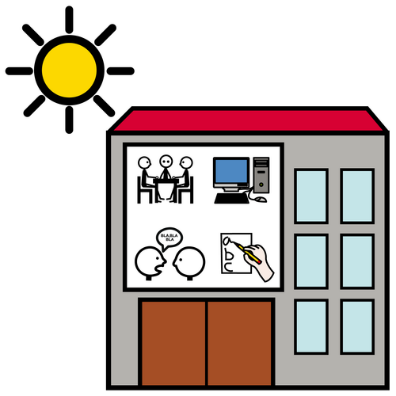 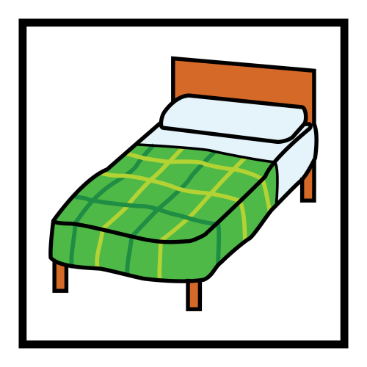 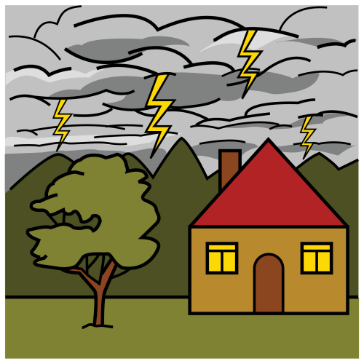 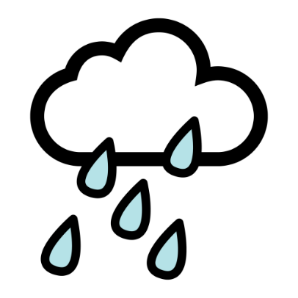 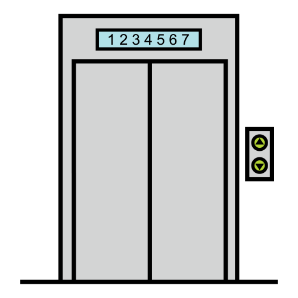 Etablissement           Chambre                Ascenseur                                 Mauvais temps         Pluie                      Inondation, Eau,
Météo                                            Fuites, Débordement
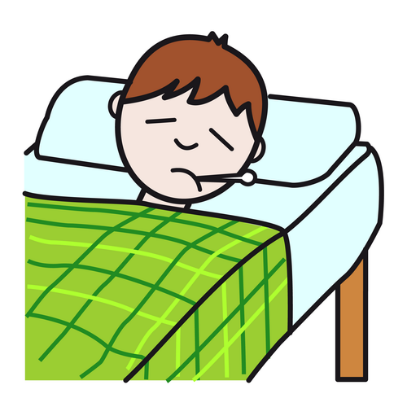 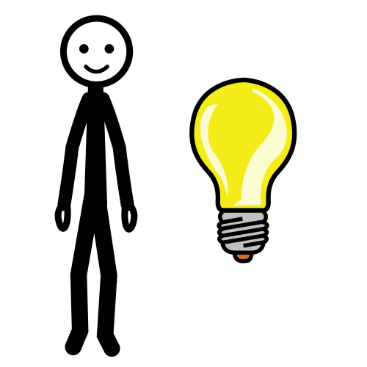 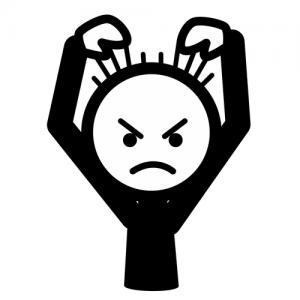 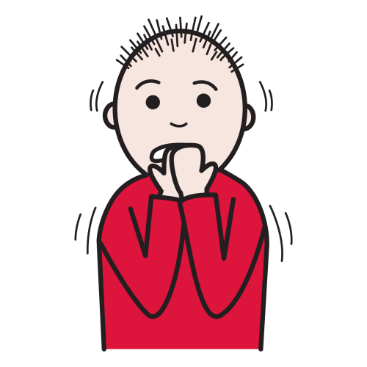 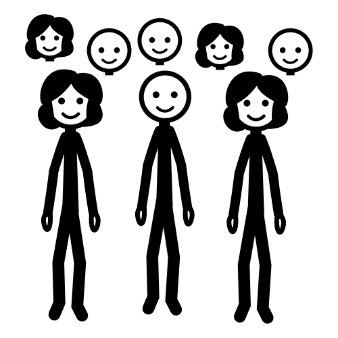 Problème                      Lumière                         Peur, inquiet                  Les gens                             Malade
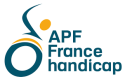 Problèmes avec les professionnels  ? Soin.Erreur dans les médicaments, traitement inadapté,  accompagnement peu attentif
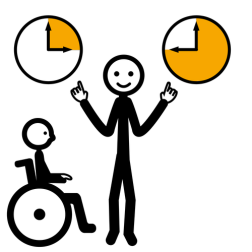 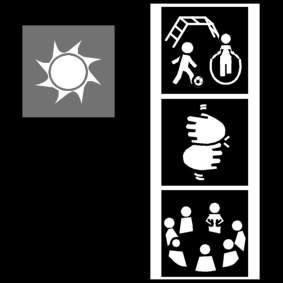 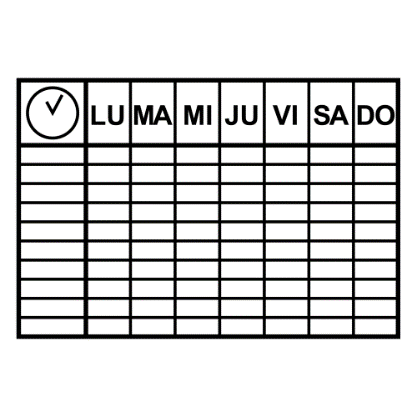 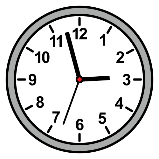 Planning                                                   Temps durée                                   Prendre le temps
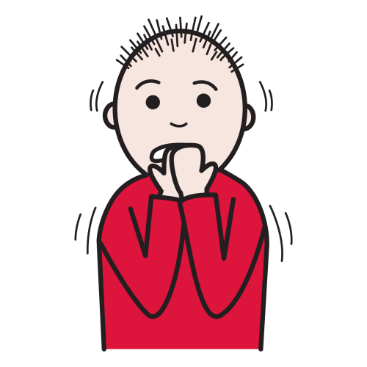 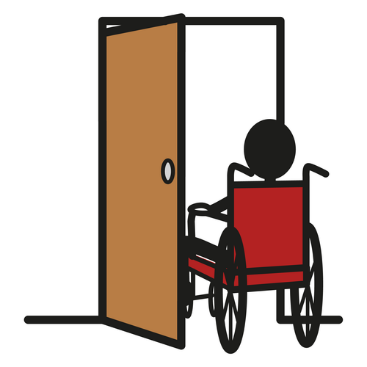 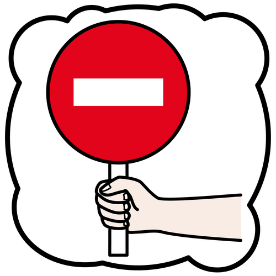 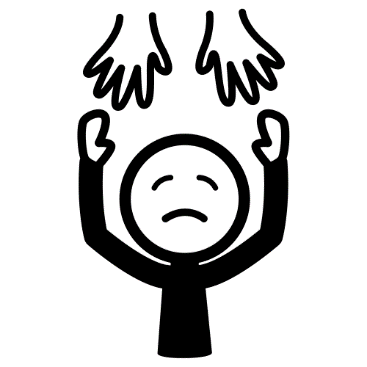 Interdit                                          Sorties                                                     Inquiet                                                    Aide
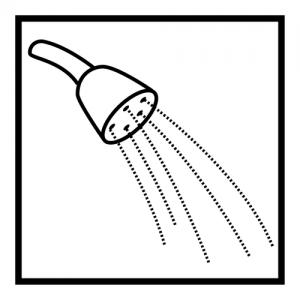 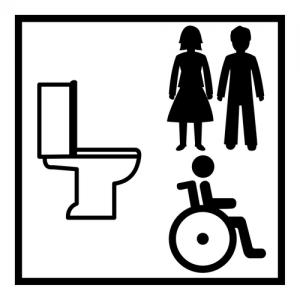 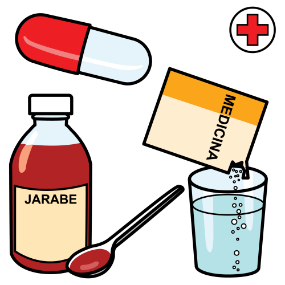 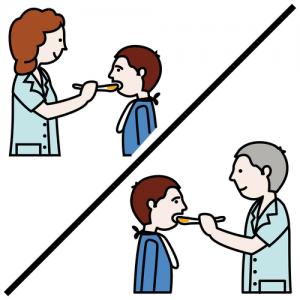 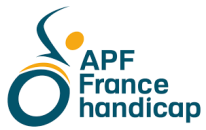 Toilette                                                 WC                                                        Aide au repas                                 Médicaments
Absence de professionnels
Turn-over, grève…  mettant en difficulté l’effectivité de la prise en charge 
ou la sécurité des personnes accueillies.
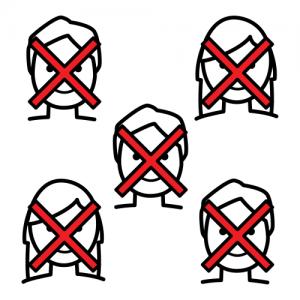 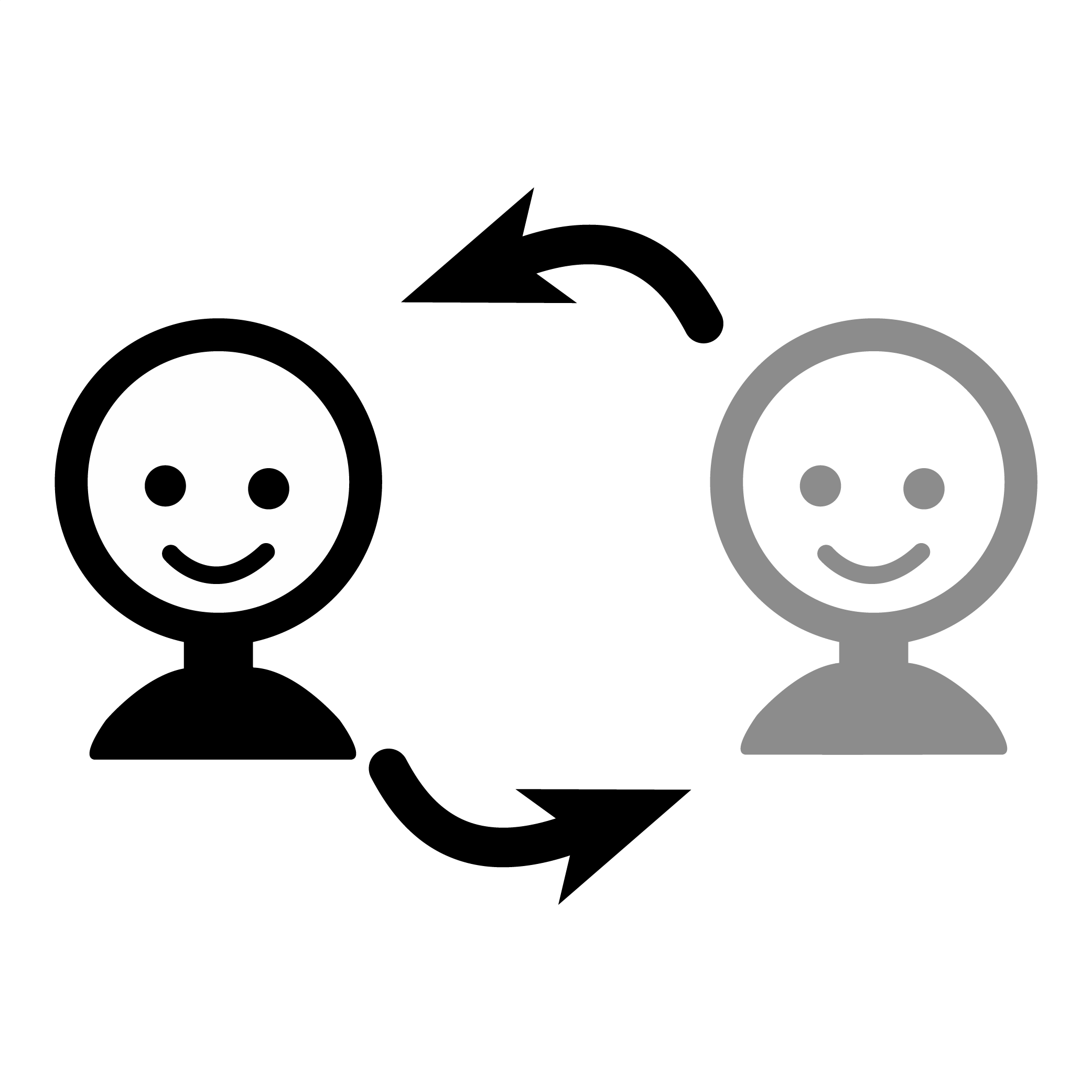 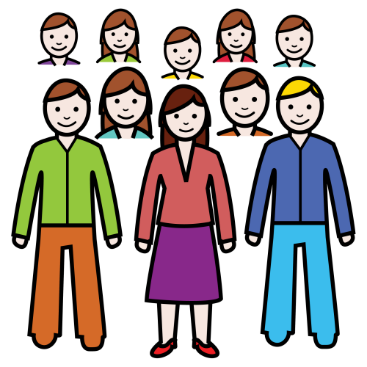 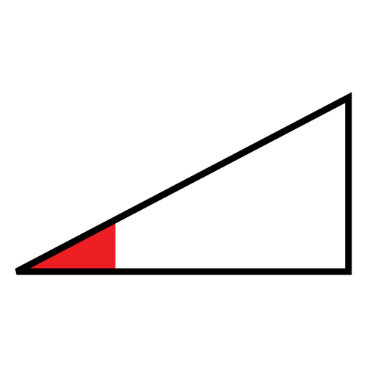 Pas assez de professionnels                         Absences des professionnels                               Ca change tout le temps
                                                                                                                                                                     Turn-over
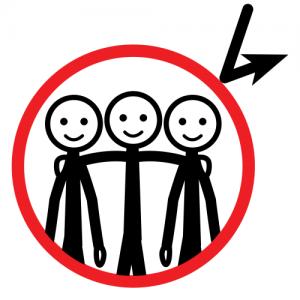 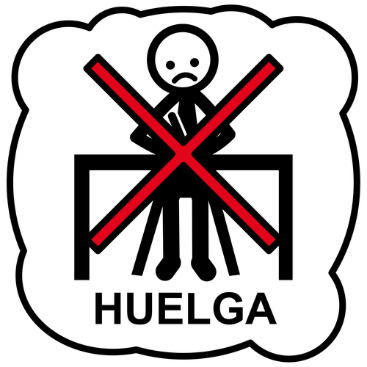 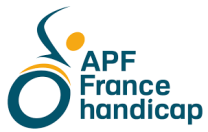 Rien à faire                                             Ca va moins bien                              Moins de sécurité
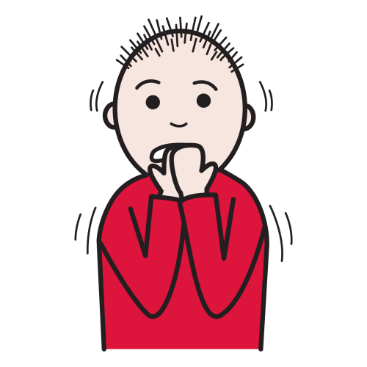 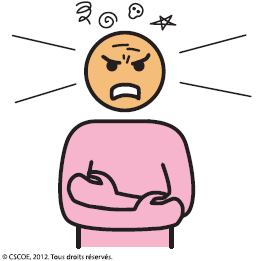 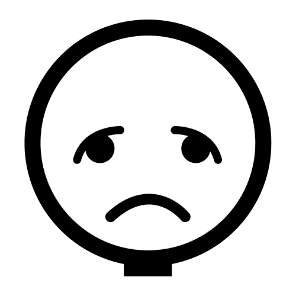 Violence?
Inquiet , peur              Triste, se sentir pas bien            Enervé
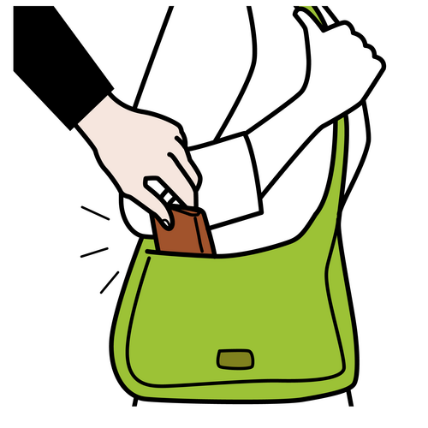 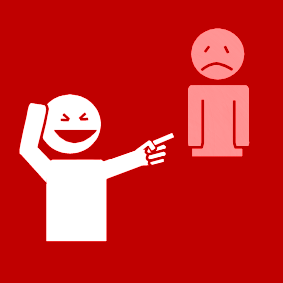 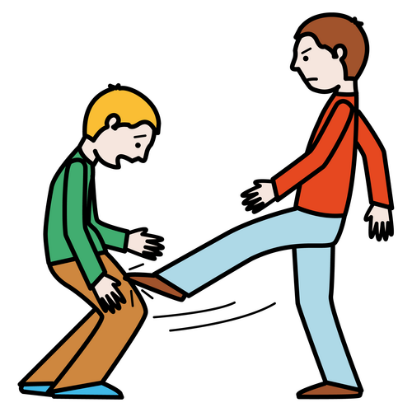 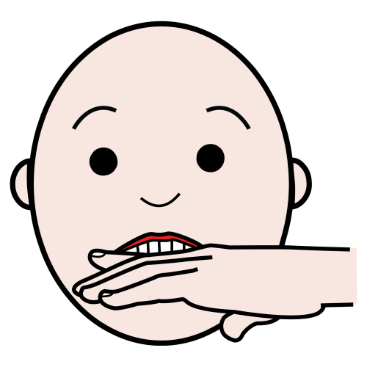 Vol                                      Mordre                                                Se moquer                                            Donner des coups
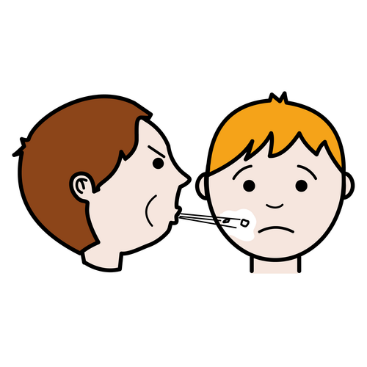 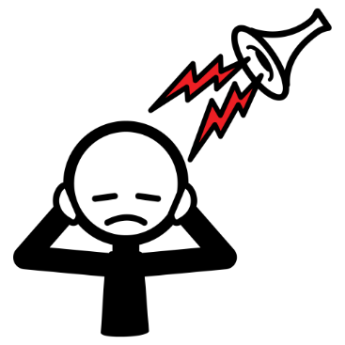 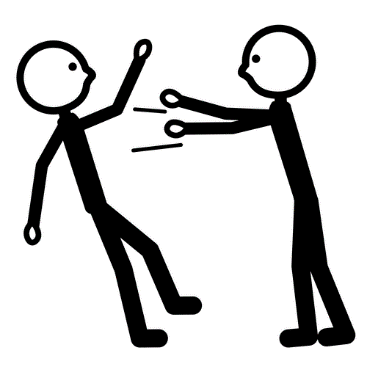 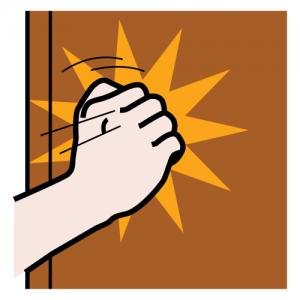 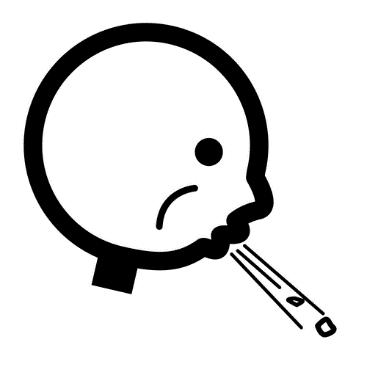 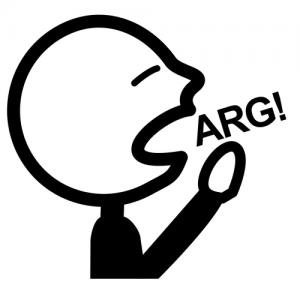 Frapper à la porte                            Cracher                                     Crier,  Trop de bruit                                 Faire tomber
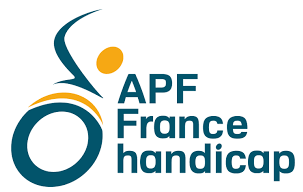 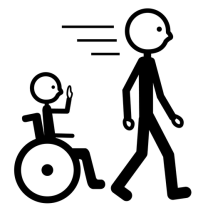 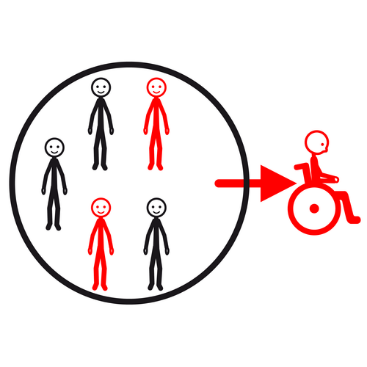 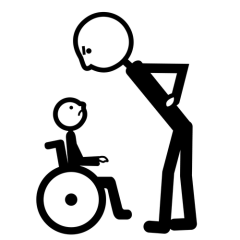 Besoin de s’exprimer               On prend un résident                                                                         
On ne s’arrête pas                       pour  un enfant                             Se sentir seul                                 Exclusion
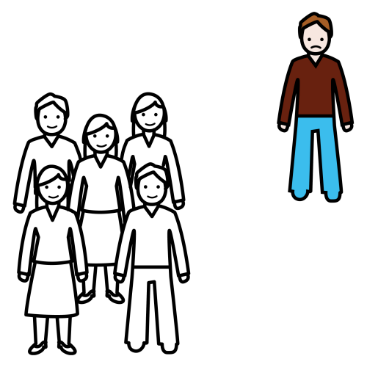 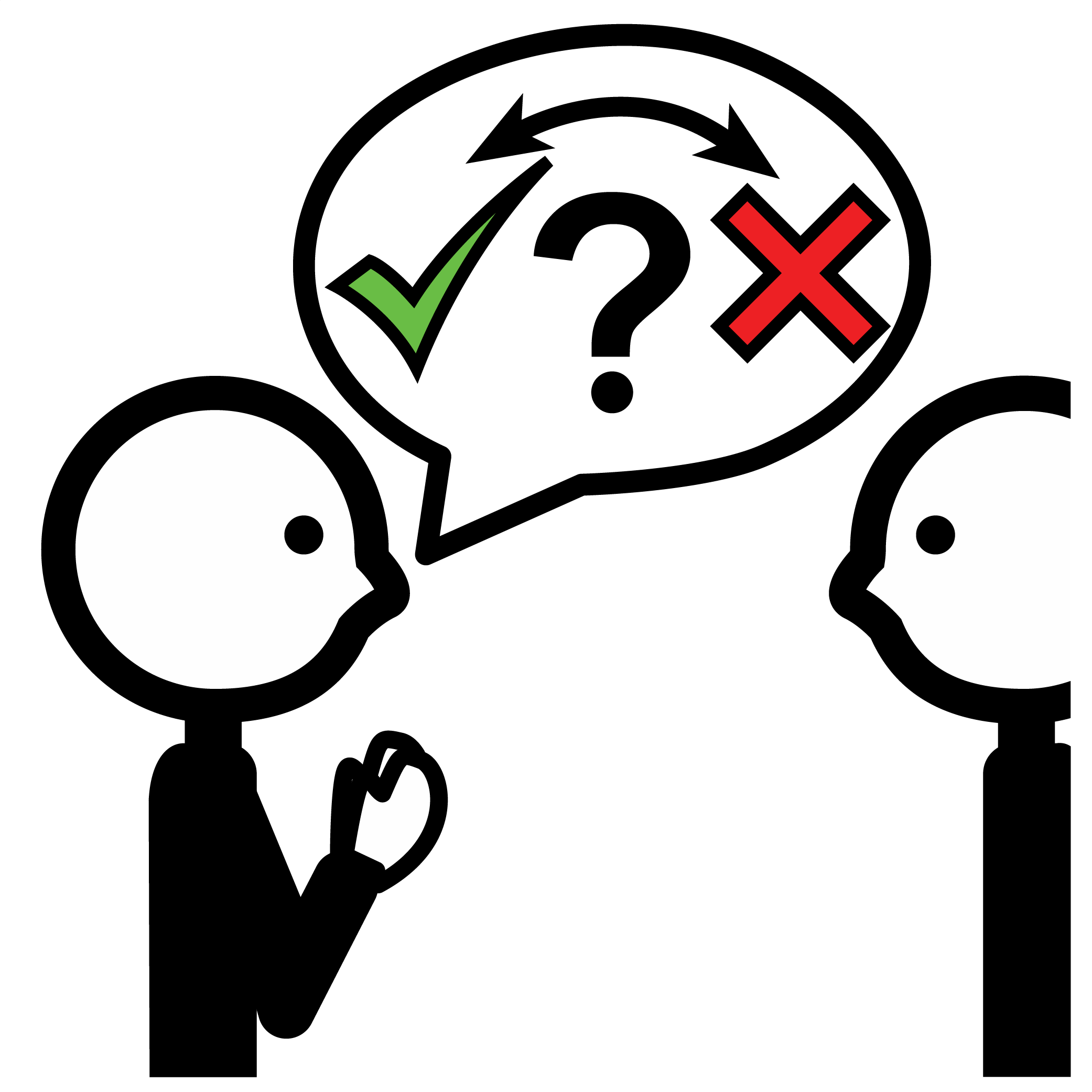 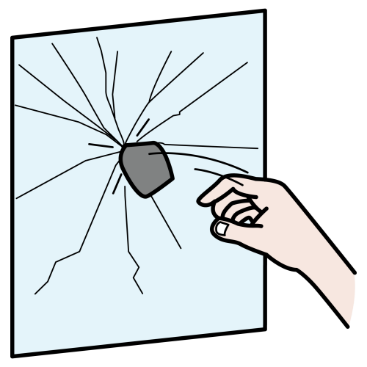 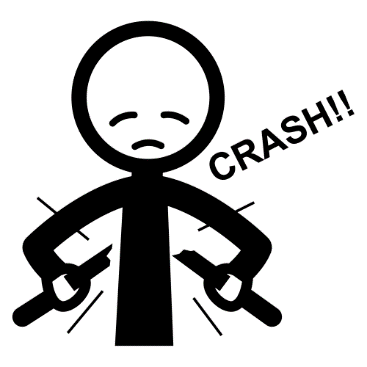 Pas me demander                                 Casser une vitre                                  Casser                                    
   mon avis
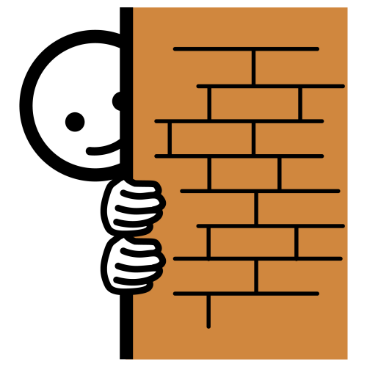 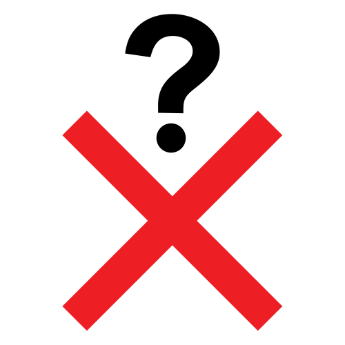 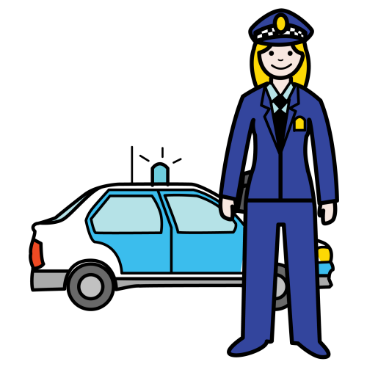 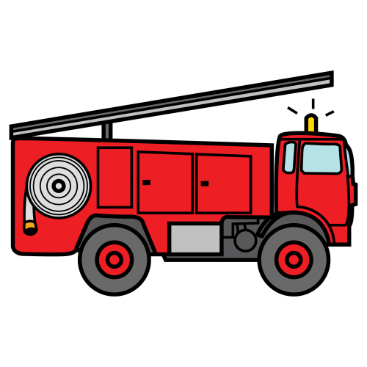 Disparition                                            
 Où est la personne ?
Services de police ou de gendarmerie 
   pour rechercher la personne.
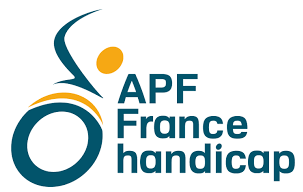 Inquiétudes graves pour une personne : Protection ?Décès, tentative de suicide, suicide
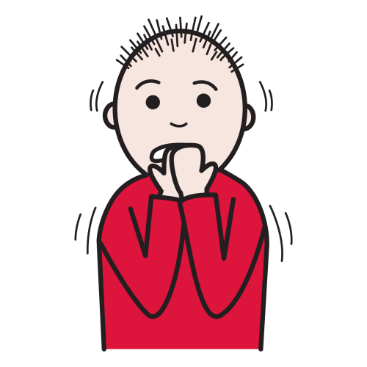 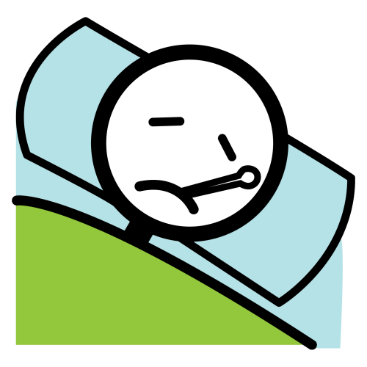 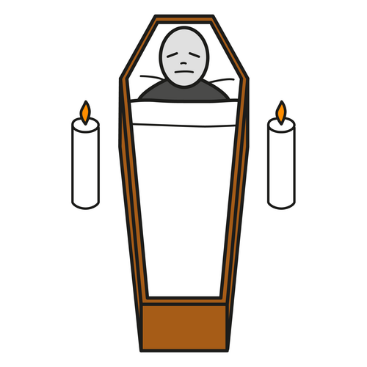 Maladie
Mort
Peur inquiétude
Pas en sécurité
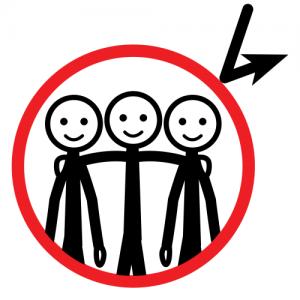 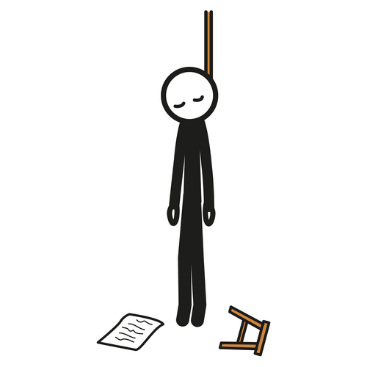 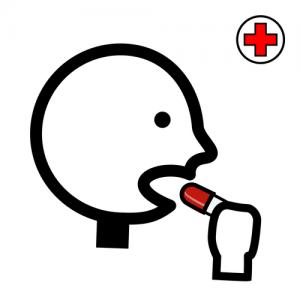 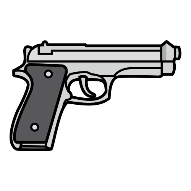 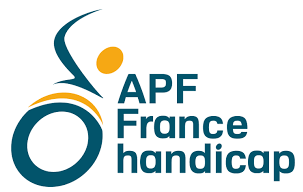 Suicides
Relations sexuelles.
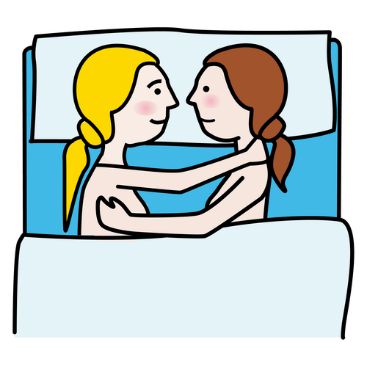 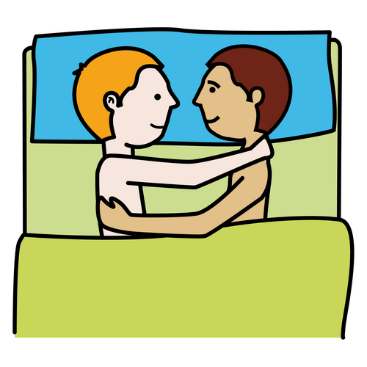 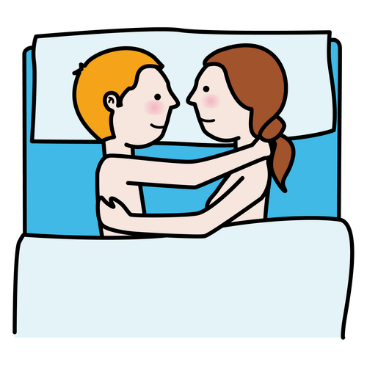 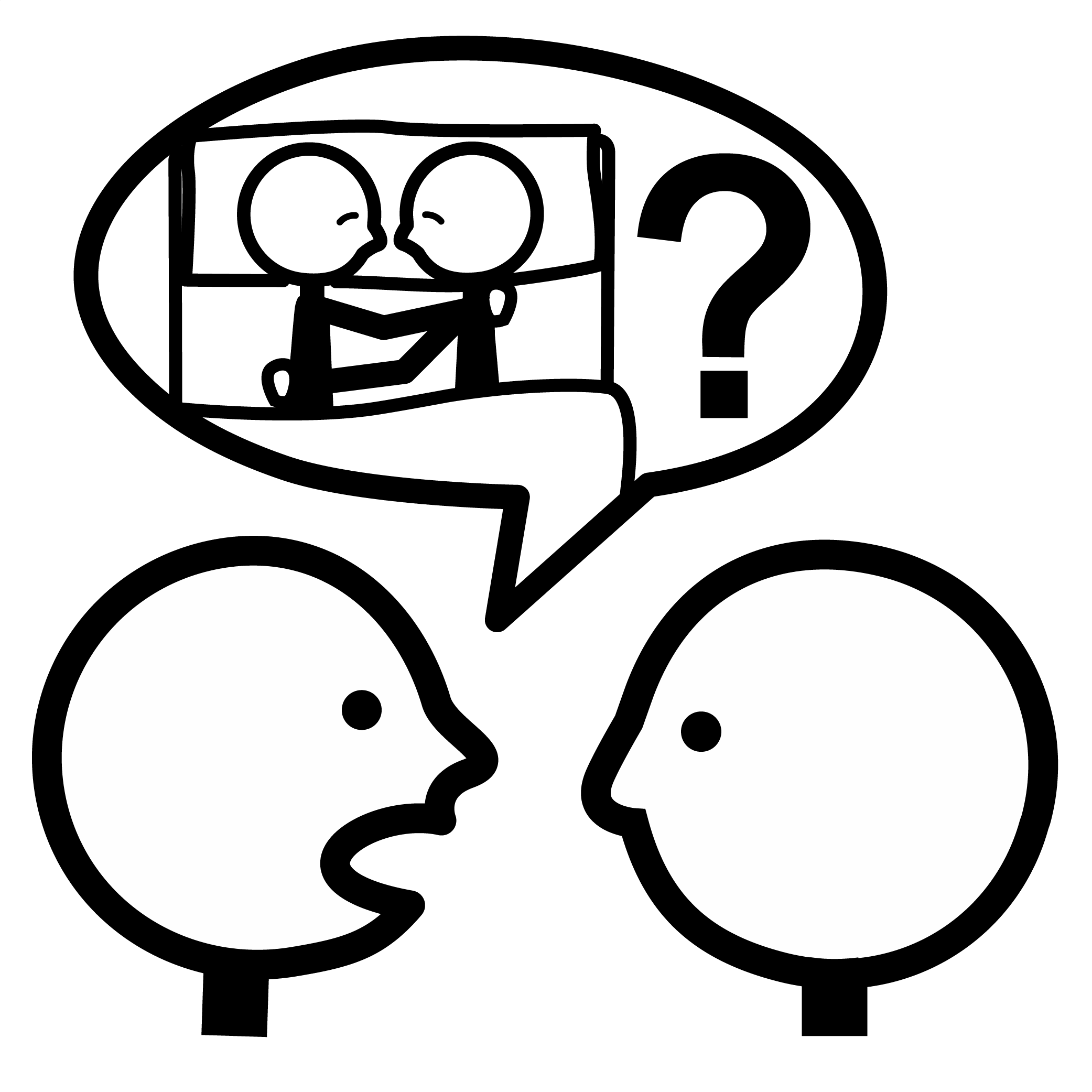 Demander permission
Consentement
Relation sexuelle consentie
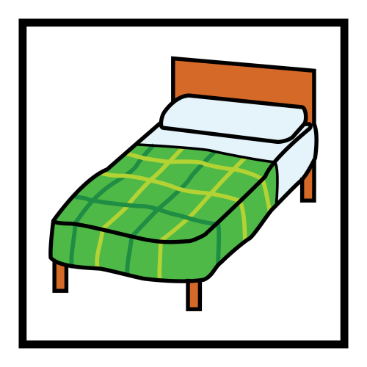 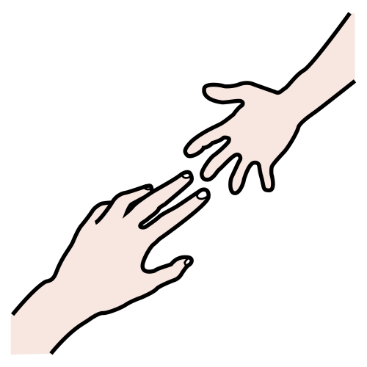 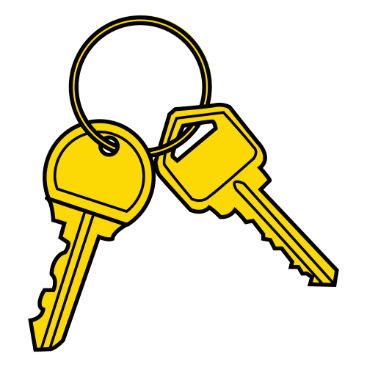 XX
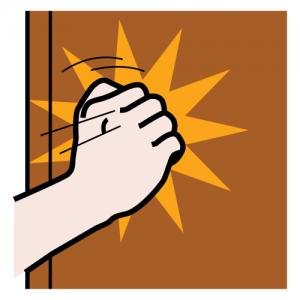 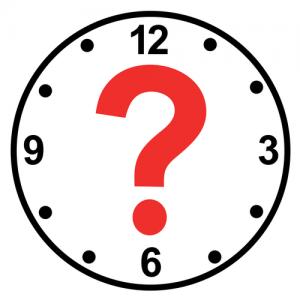 Chambre
Confidentialité
Fermer la porte
Besoin d’aide
Heure
Frapper avant d’entrer
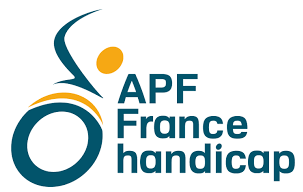 Abus, agression ou harcèlement ?
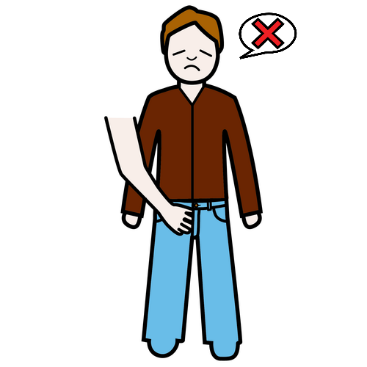 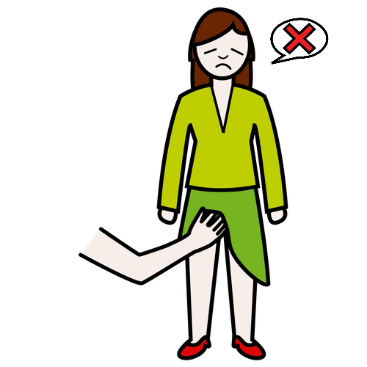 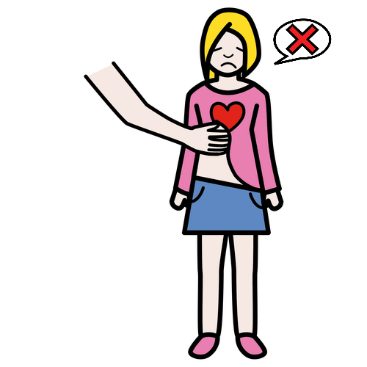 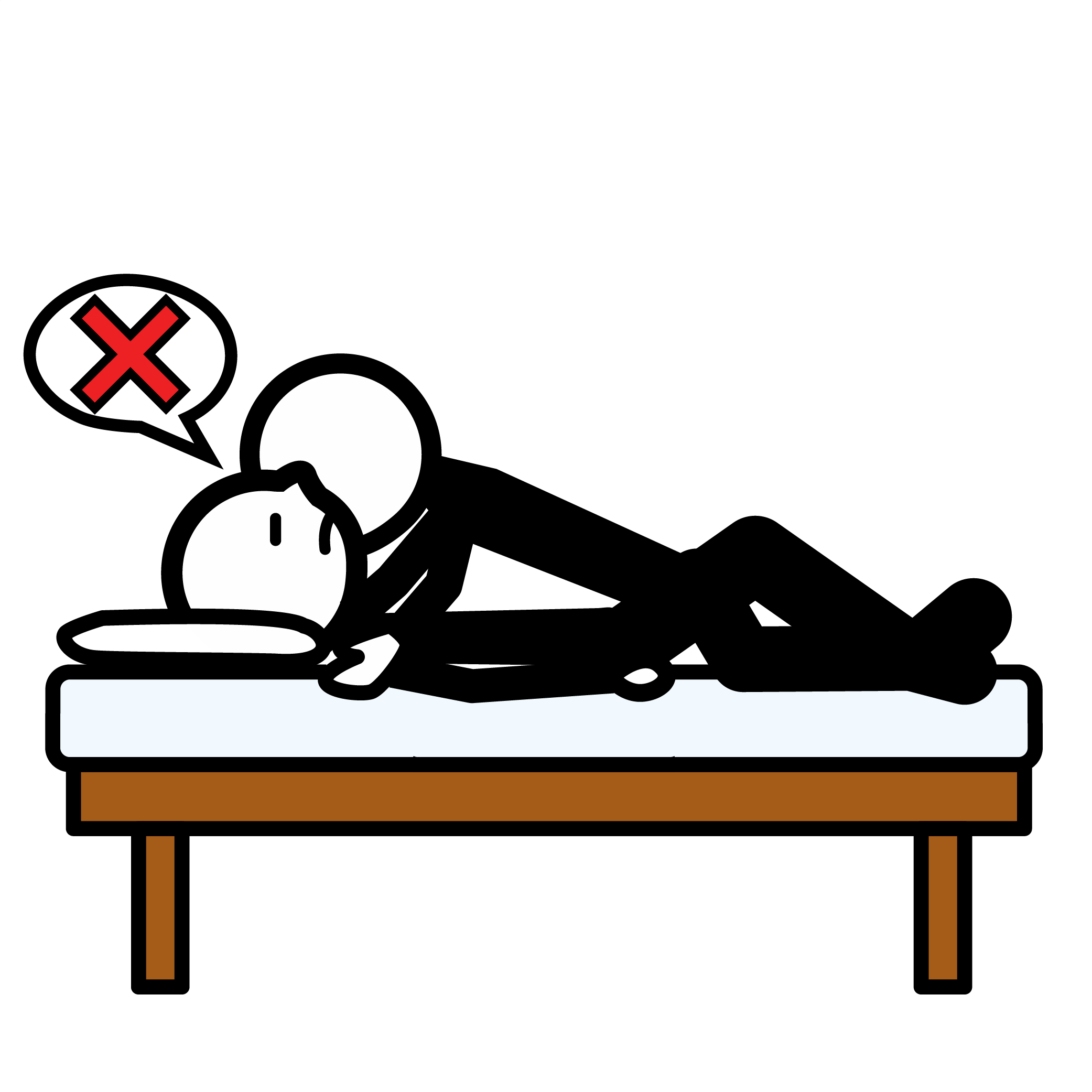 Ne pas être d’accord pour une relation sexuelle
Viol
Attouchements
XXX
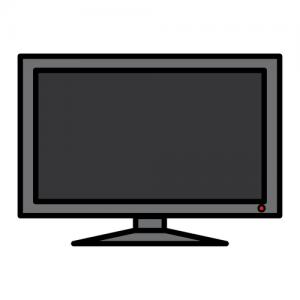 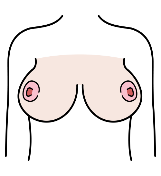 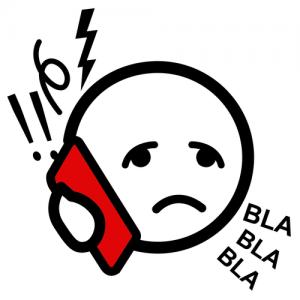 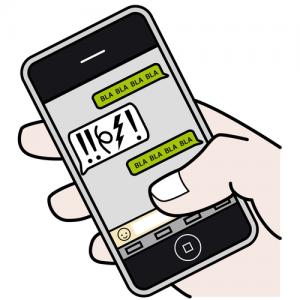 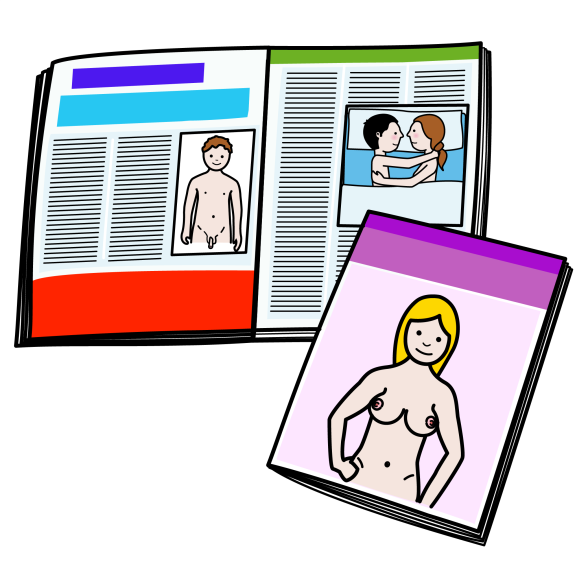 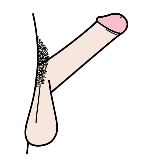 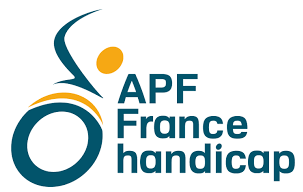 Harcèlement
Pornographie
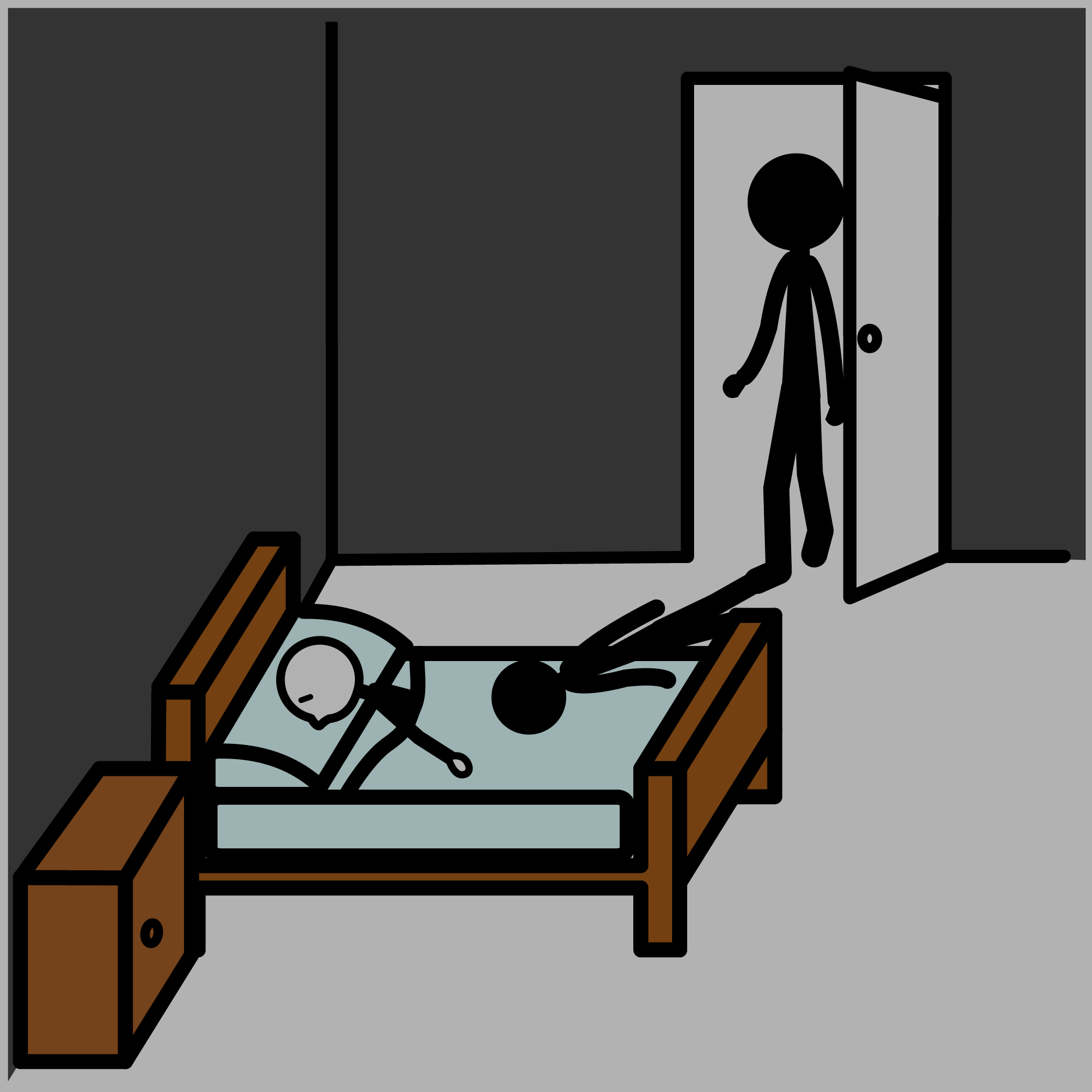 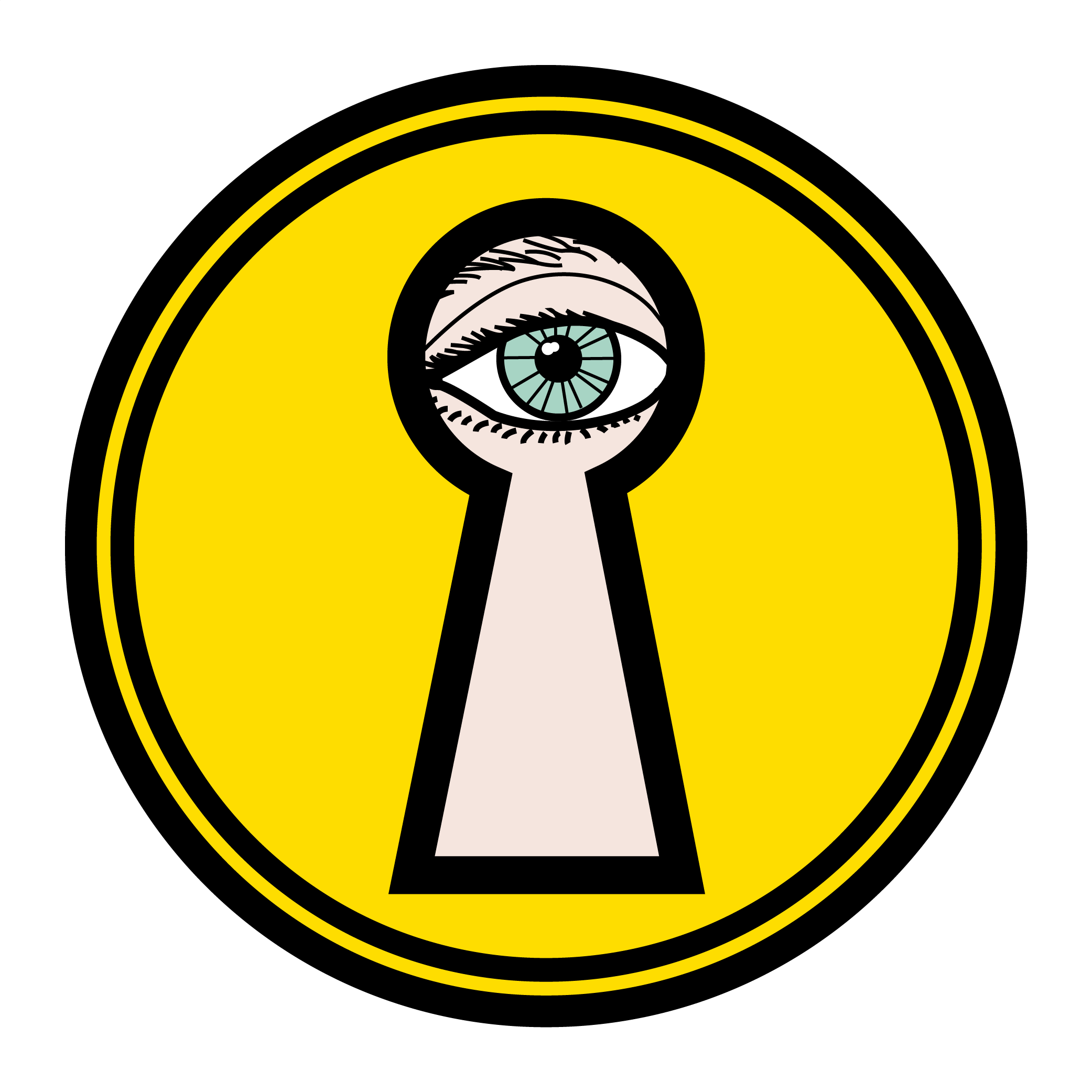 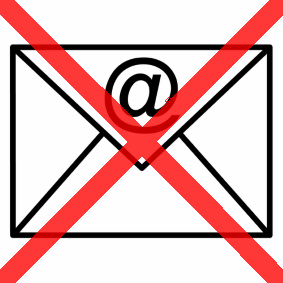 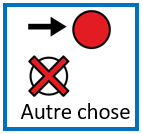 Autre chose ?
Pas de courrier
Pendant la nuit, intrusion            Regarder  Indiscrétion
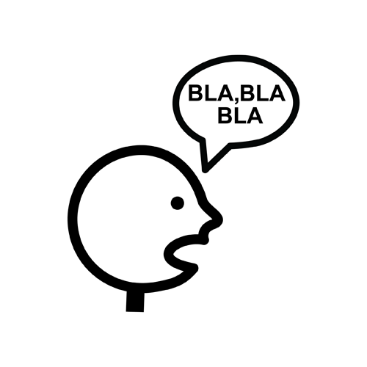 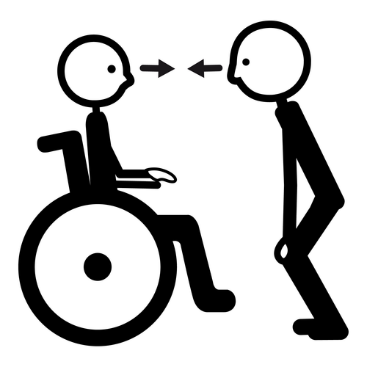 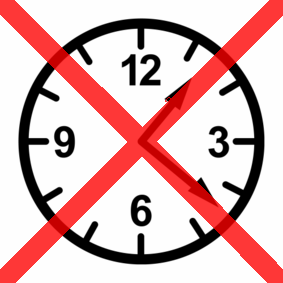 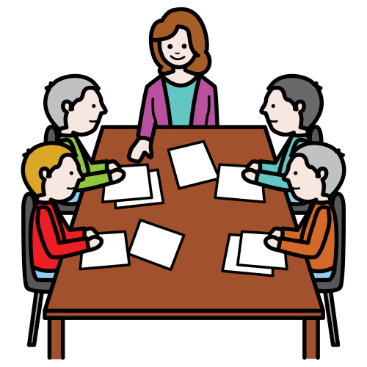 Pas à l’heure                                  Expression, temps de parole                       Réunion                               Donner de l’attention
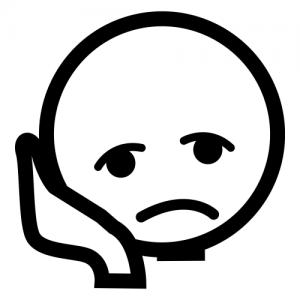 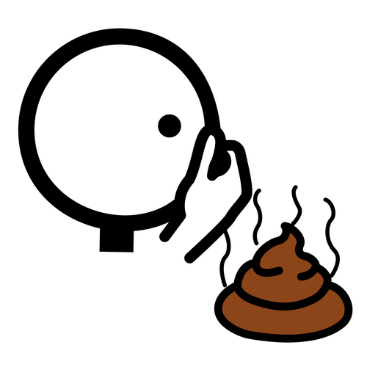 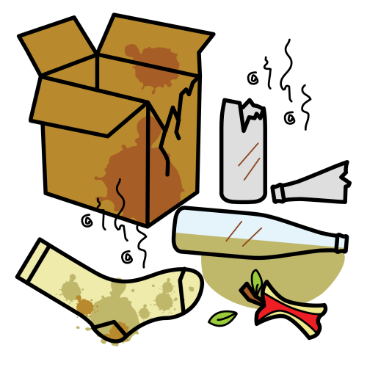 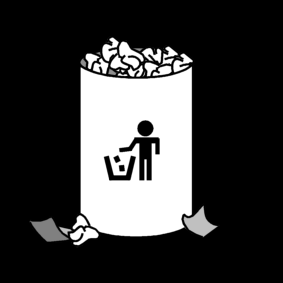 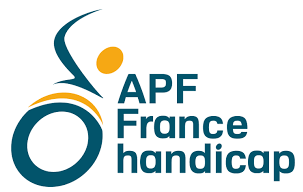 C’est sale                              Poubelles                                           Ca sent mauvais                            S’ennuyer
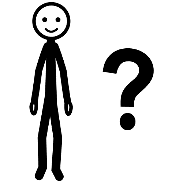 GravitéSignifier ou évaluer avec la personne accompagnée
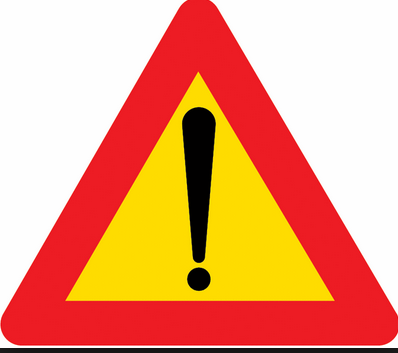 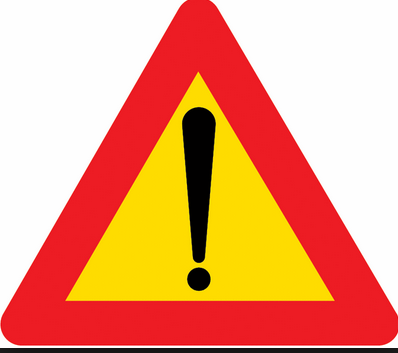 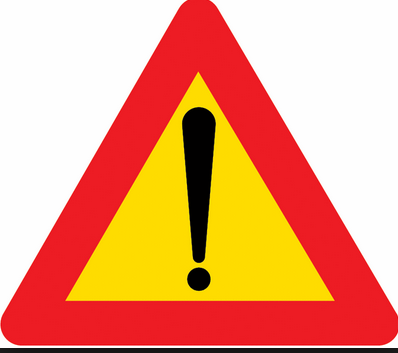 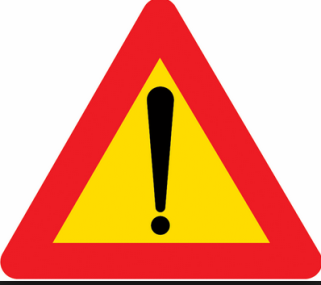 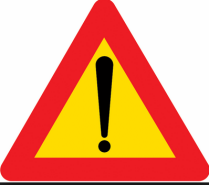 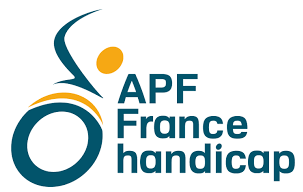 L’information, on transmet à qui , et où ?
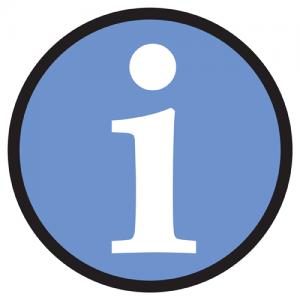 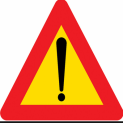 A la direction régionale APF France handicap
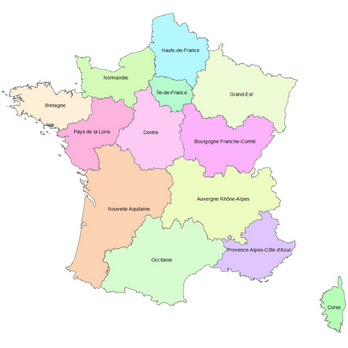 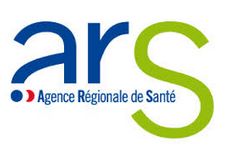 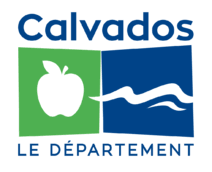 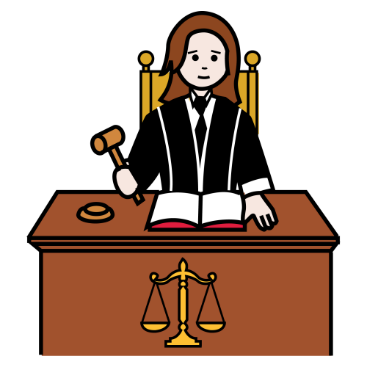 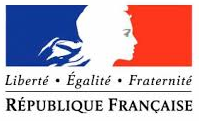 A l’agence régionale de santé, au conseil départemental
Au procureur de la République
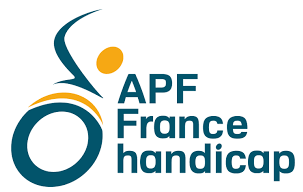 L’évènement indésirableQuand a-t-il été déclaré, combien de gens impliqués, cause.
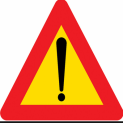 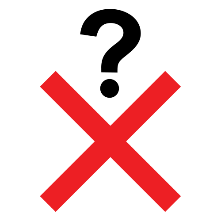 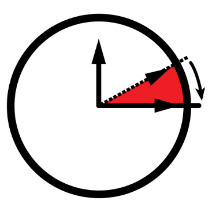 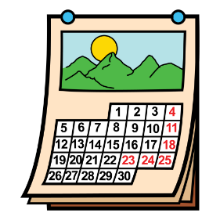 ……………………………………………………………………………………………………………………..
Date, heure, lieu
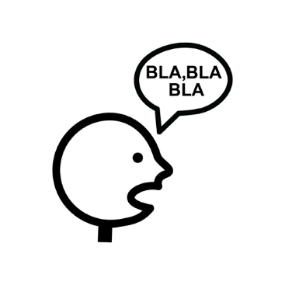 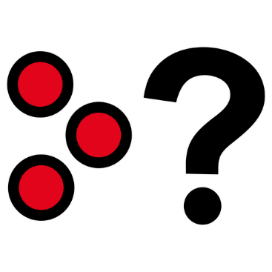 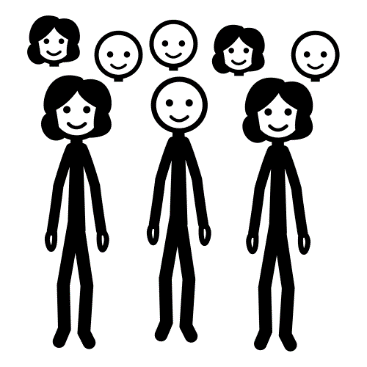 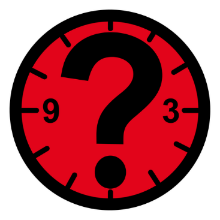 ……………………………………………
……………………….
Date de la déclaration
Qui et combien de gens impliqués
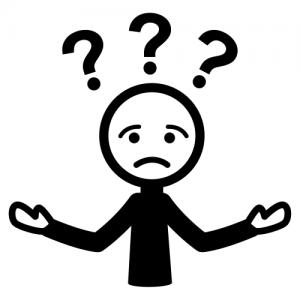 ……………………………………………………………………………………………………………………..
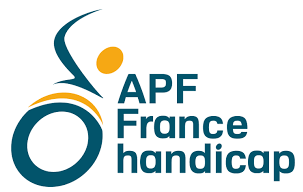 A cause de quoi ?
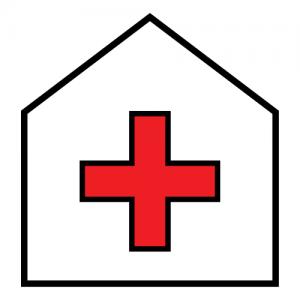 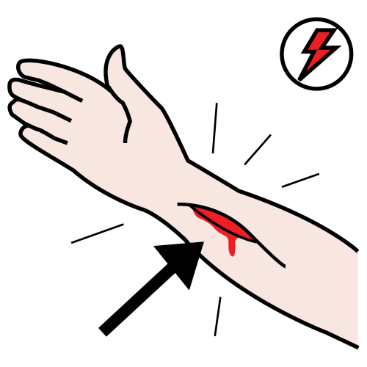 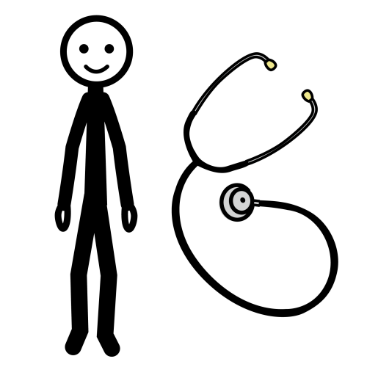 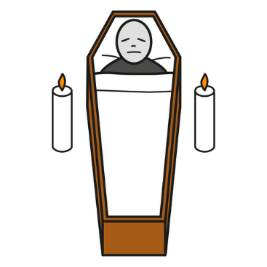 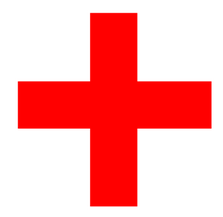 Conséquences
Blessure                                    Médecin                                   Hôpital                                 Mort
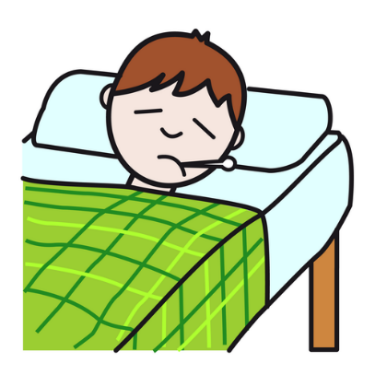 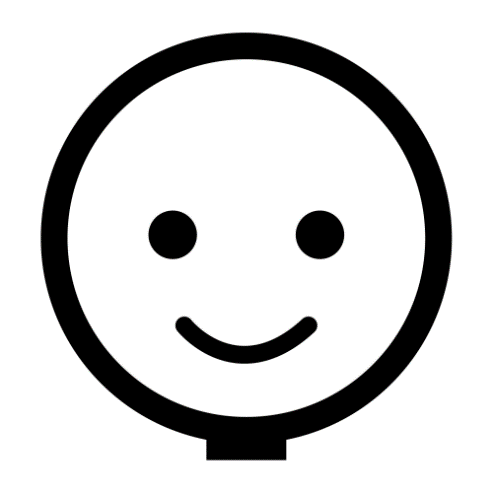 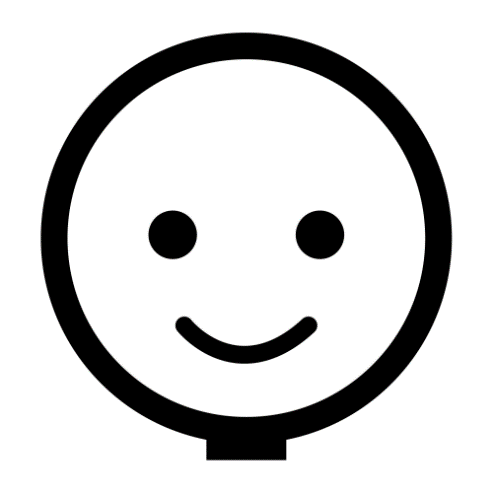 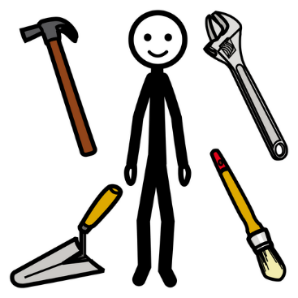 Changement d’humeur                                       Ne travaille plus                              Maladie                                   Moins de soins
Plus de travail
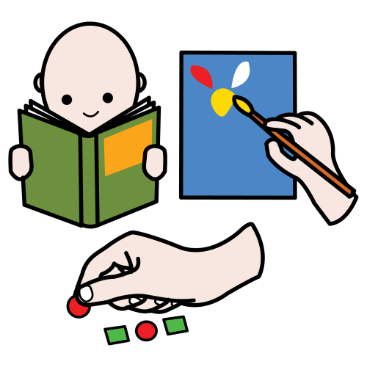 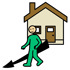 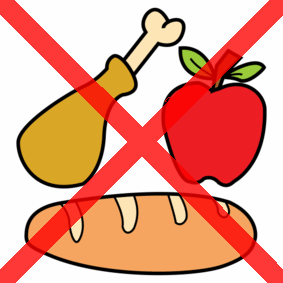 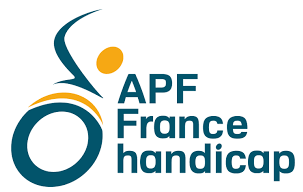 S’en aller, partir                                              Ne mange plus                                                 Ne fait plus d’activités
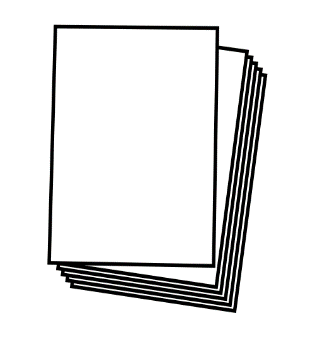 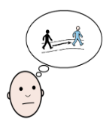 Que faire pour les personnes accompagnées?           Soutien, transfert, fin de prise en charge, information du CVS…
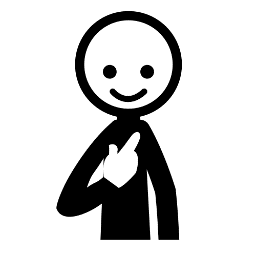 +
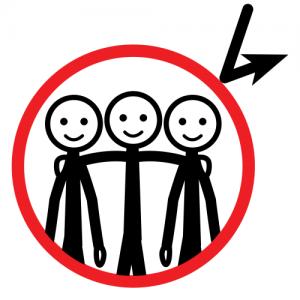 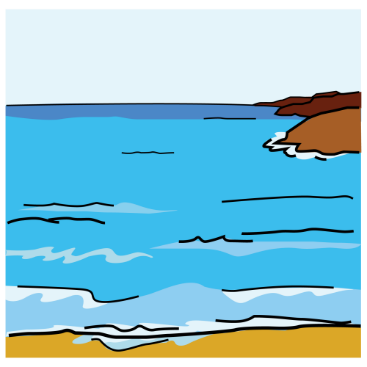 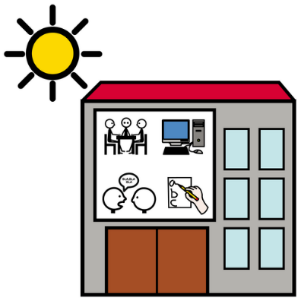 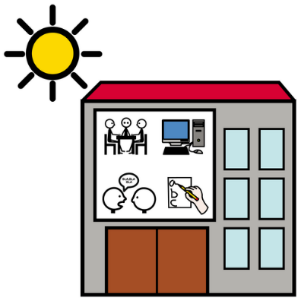 Adaptation des soins, 
révision du projet de soins, 
du projet individuel
Changement d’air, échange, 
   transfert, vacances
Protéger
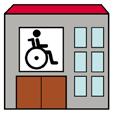 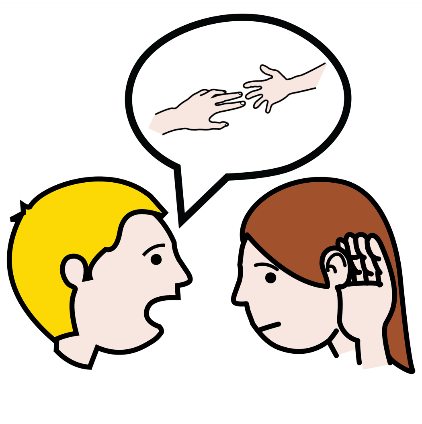 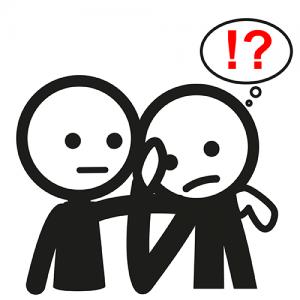 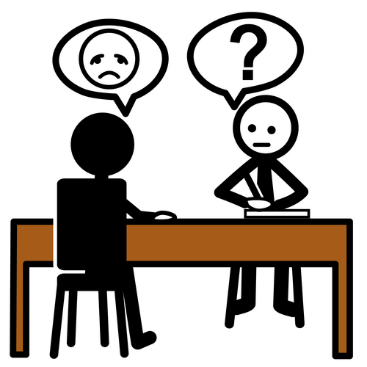 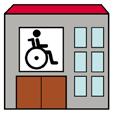 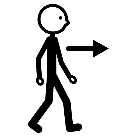 Changer 
d’établissement
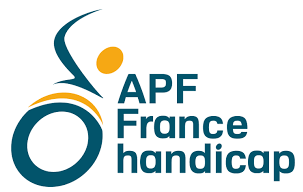 Parler, rassurer et soutenir
La personne de confiance
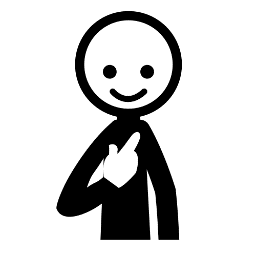 Que faire pour les personnes accompagnées?           Soutien, transfert, fin de prise en charge, information du CVS…
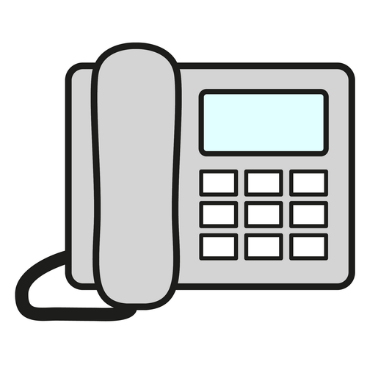 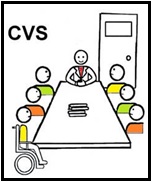 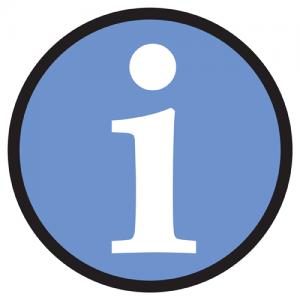 Numéros contre la maltraitance
Telephone : 3977
      
 Ou :  France Victimes
Informer le CVS
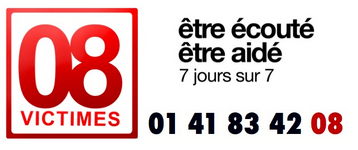 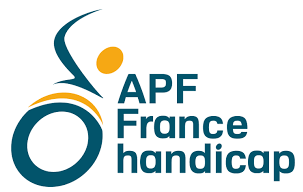 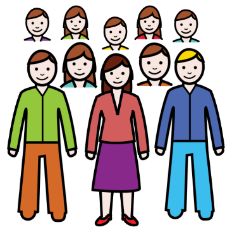 Que faire pour les professionnels ?mesure conservatoire,  mesure disciplinaire, information des IRP…
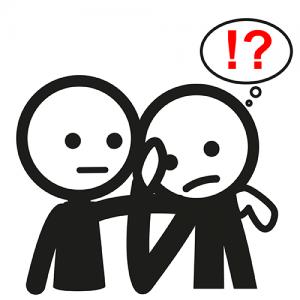 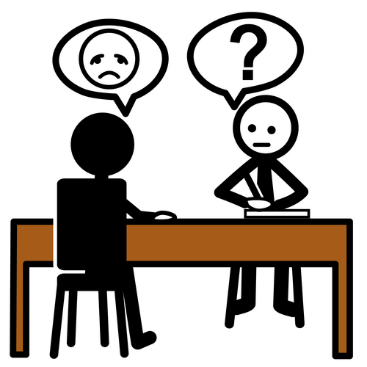 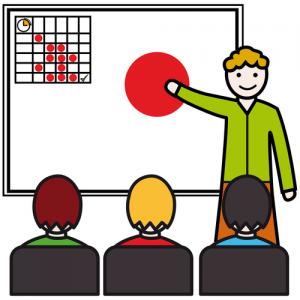 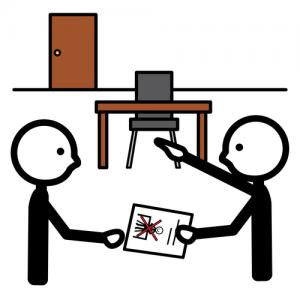 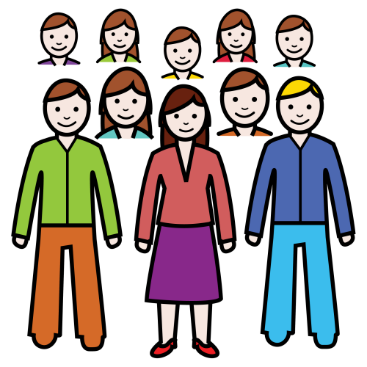 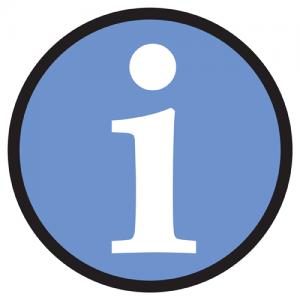 Informer les professionnels de la situation
Formation,                          Rassurer et soutenir               Informer, parler
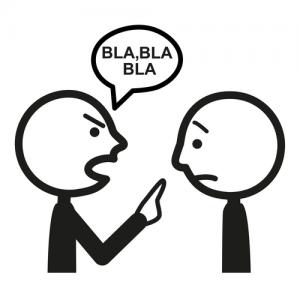 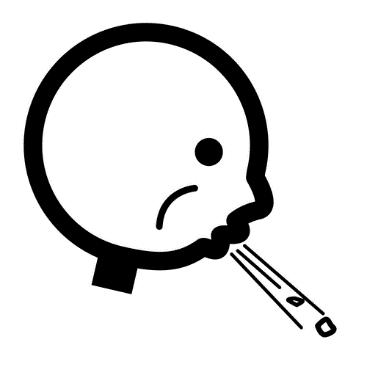 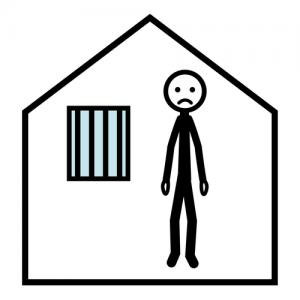 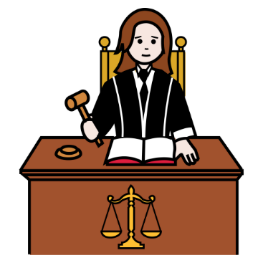 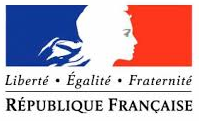 Faire un signalement                         Donner un avertissement                Renvoi, licenciement                    Prison
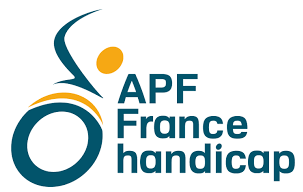 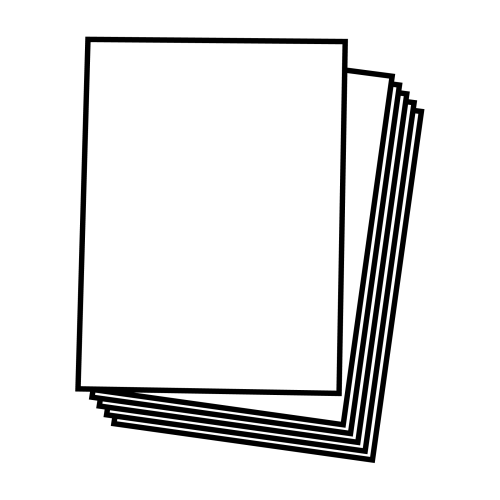 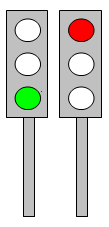 Que faire pour l’organisation  ?révision du planning, des procédures…
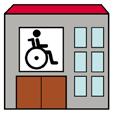 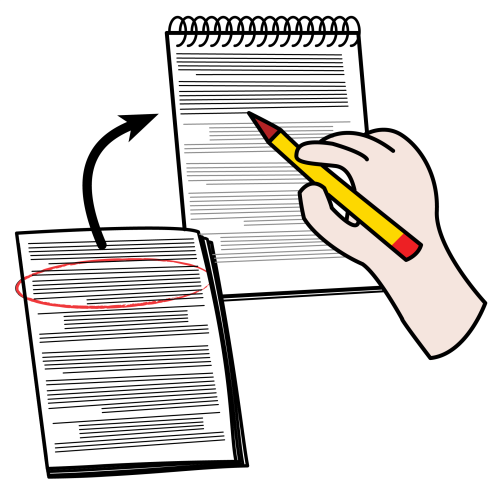 Ré écrire
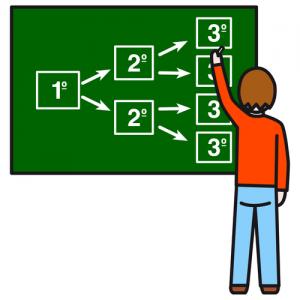 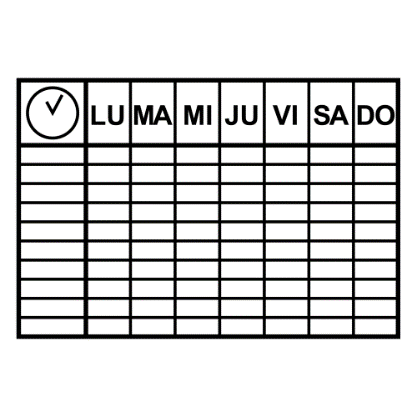 Le règlement                                                Les plannings                                             L’organisation
                                                                                                                                             Les procédures
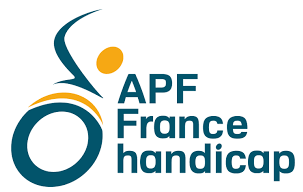 Que faire pour le lieu de vie ?Aménagement ou réparation des locaux ou équipements, information ou communication interne et/ou externe, demande d’aide ou d’appui, notamment à l’autorité administrative, activation d’une cellule de crise, activation d’un plan…
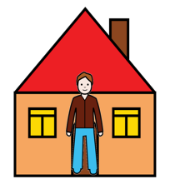 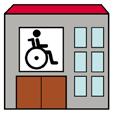 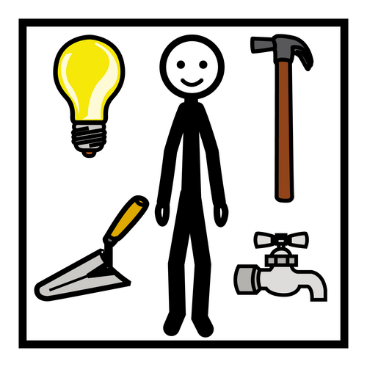 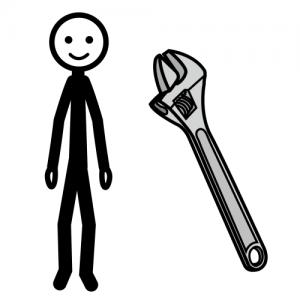 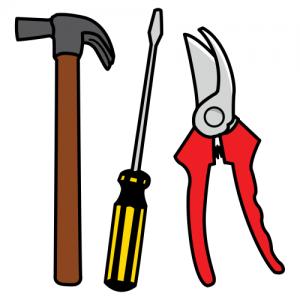 Réparer                 	 Homme d’entretien                                            Locaux
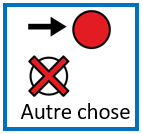 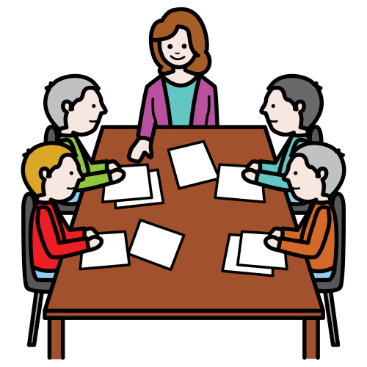 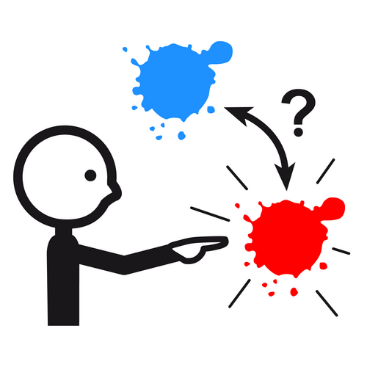 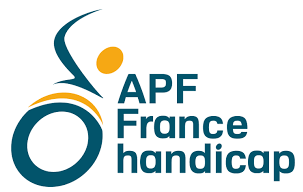 Prendre des décisions
Faire des réunions
Est-ce que vous pensez à autre chose  ?
Après ?Suites administratives ou judiciaires, Enquête de police,  Dépôt de plainte, Signalement au procureur de la République
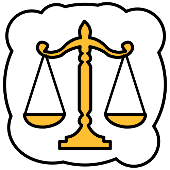 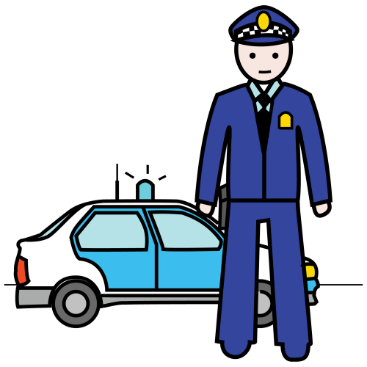 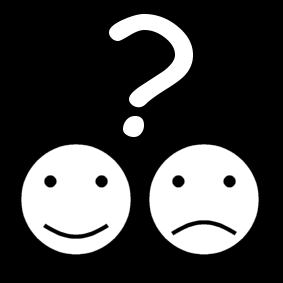 Faire une enquête                                                                               Police
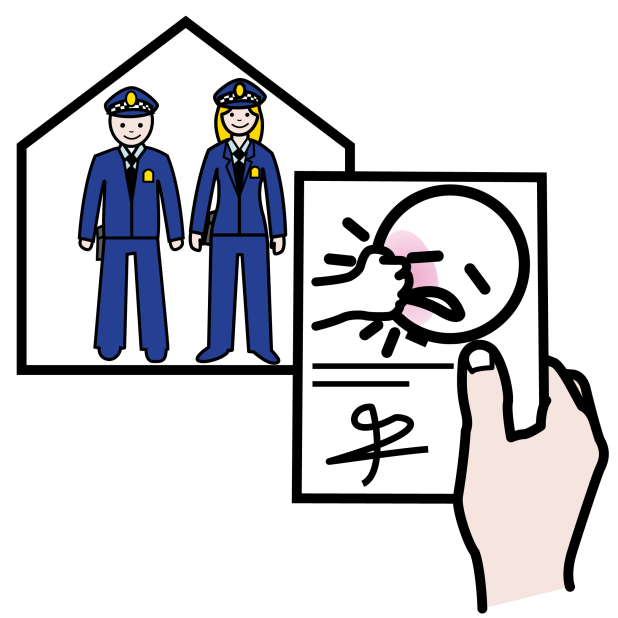 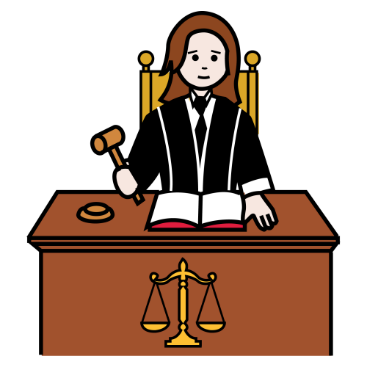 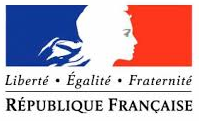 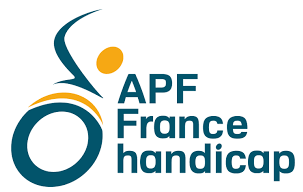 Déposer une plainte à la Police                                          Signalement au procureur
Tous les pictos sont issus des banques
ARASAAC (http://arasaac.org),  
Sclera (http://www.sclera.be/fr/) 
ou Parlépicto (http://cscoe.recit.qc.ca/index.php/pictogrammespictogestes/parlerpictosbanque-de-pictos/banque-de-pictogrammes/ ), 
ou ont même été conçus précisément pour ce document. 
Ils sont libres de droit.
Doc à utiliser en adaptant, en découpant si besoin, en manipulant les images, mais en tous les cas, en pointant les images quand on prononce le mot correspondant. 
Parler et pointer assez lentement.  Ne pas hésiter à accompagner de mime.
Ce doc est encore à amender.
Merci de vos retours. 
Elisabeth Negre    Elisabeth.cataix-negre@apf.asso.fr
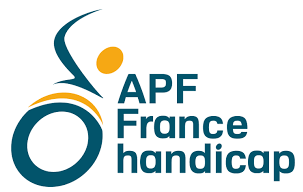